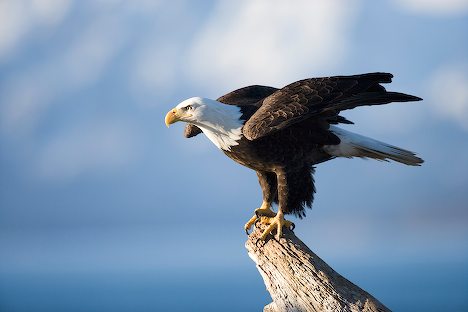 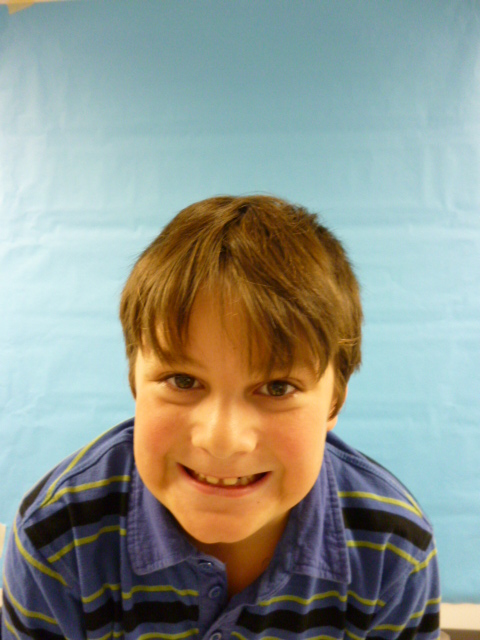 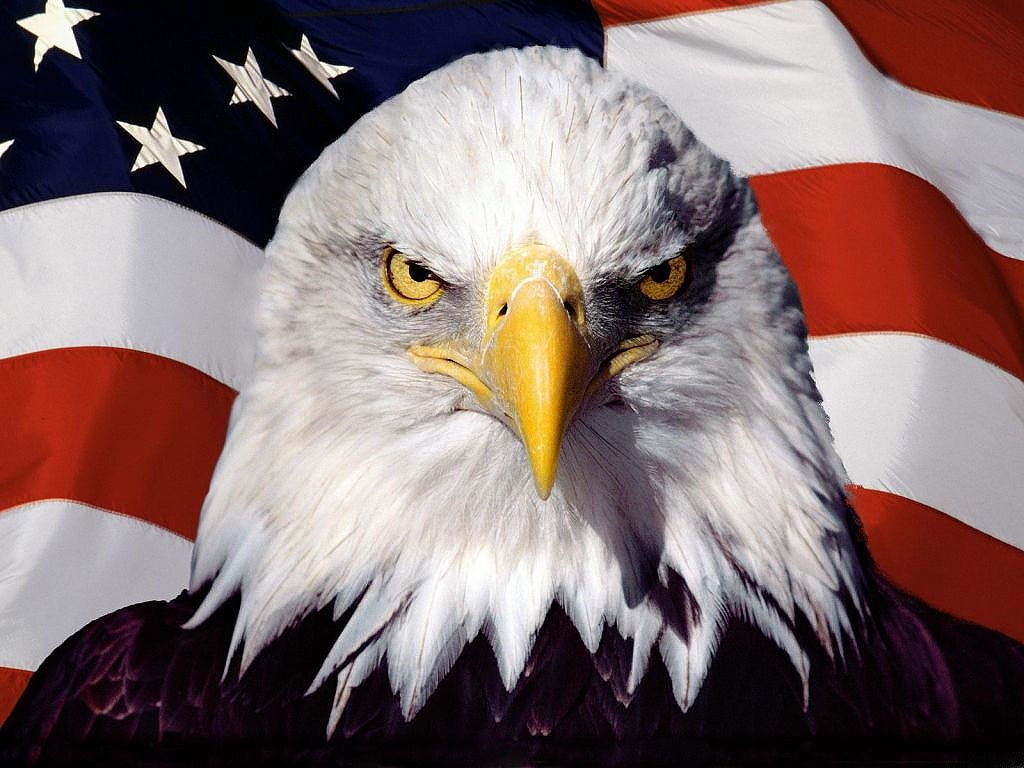 Hello, I am the President...I think I will make a good leader.
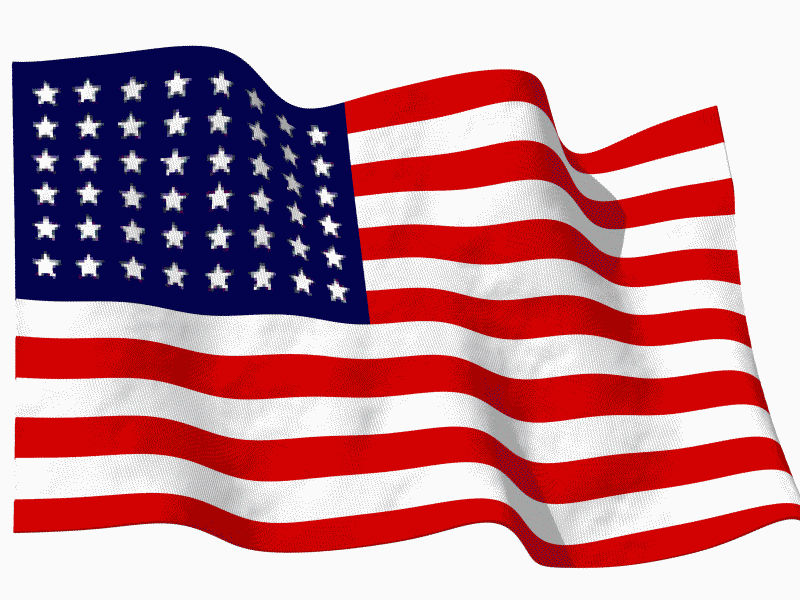 I will stop the war because many people are dying. I will stop it by not sending men out in battle with other people.
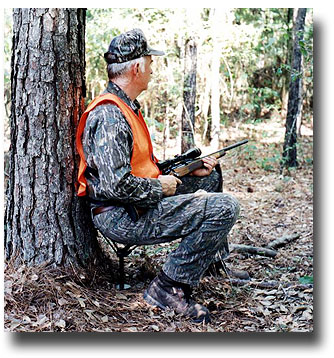 I will make new laws, like banning alcohol. Also I will make our economy a better place by having hunters eliminated.
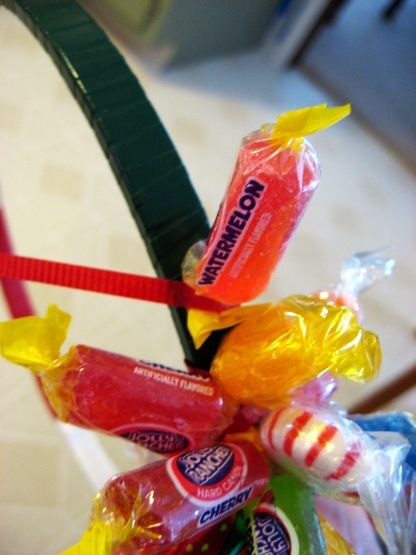 The schools should have more candy, because it would give kids more energy to play outside. Also kids will have not to pay for lunch. I will make recess longer for kids because they will get more time to be active, I will tell school districts to make recess longer.